Unit 2: Matter & Energy—It All Matters
2.9
Aim: How do we convert temperature 
between Celsius and Kelvin?
AGENDA
Do Now
Introduction
Objective:
I will convert temperature
 between Celsius and Kelvin.
Mini-Lesson
Summary
Work Period
Exit Slip
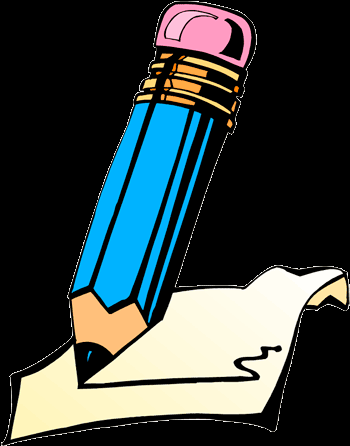 Do now: 
(You have 5 minutes to complete the do now)
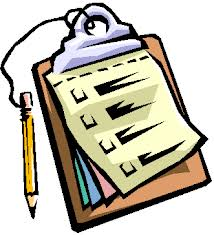 Unit 2: Matter & Energy—It All Matters
Aim: How do we convert temperature 
between Celsius and Kelvin?
2.9
AGENDA
Introduction
Real-world connection
weather

Vocabulary
heat, temperature, Celsius, Kelvin
Mini-Lesson
Summary
Do Now
Work Period
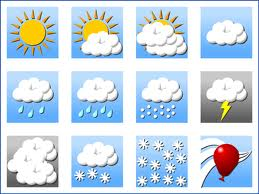 Exit Slip
Unit 2: Matter & Energy—It All Matters
Aim: How do we convert temperature 
between Celsius and Kelvin?
2.9
AGENDA
Introduction
Announcements
Mini-Lesson
Summary
Do Now
Work Period
Exit Slip
Unit 2: Matter & Energy—It All Matters
Aim: How do we convert temperature 
between Celsius and Kelvin?
2.9
AGENDA
Introduction
Do now
Mini-Lesson
Summary
Do Now
Work Period
Exit Slip
Unit 2: Matter & Energy—It All Matters
Aim: How do we convert temperature 
between Celsius and Kelvin?
2.9
Watch video
http://www.brainpop.com/science/energy/temperature/
Work Period
Summary
Mini-Lesson
Exit Slip
Do Now
Introduction
Unit 2: Matter & Energy—It All Matters
Aim: How do we convert temperature 
between Celsius and Kelvin?
2.9
While watching video
3 Things That You Learned
Two Questions You Have
 1 connection to Chemistry
Work Period
Summary
Mini-Lesson
Exit Slip
Do Now
Introduction
Unit 2: Matter & Energy—It All Matters
Aim: How do we convert temperature 
between Celsius and Kelvin?
2.9
Turn and talk
Share three things you learned from the person next to you
Work Period
Summary
Mini-Lesson
Exit Slip
Do Now
Introduction
Unit 2: Matter & Energy—It All Matters
Aim: How do we convert temperature 
between Celsius and Kelvin?
2.9
QUESTION STEMS
How come ____________?
Why did ______________?
What would happen if _____________?
How is _______ related to ________?
Work Period
Summary
Mini-Lesson
Exit Slip
Do Now
Introduction
Unit 2: Matter & Energy—It All Matters
Aim: How do we convert temperature 
between Celsius and Kelvin?
2.9
3-2-1- Protocol
 Each person in your group, share how this connects with Chemistry
Outloud as a class, we will share some questions and try to answer it
Work Period
Summary
Mini-Lesson
Exit Slip
Do Now
Introduction
Unit 2: Matter & Energy—It All Matters
Aim: How do we convert temperature 
between Celsius and Kelvin?
2.9
Three temperature scales
Work Period
Summary
Mini-Lesson
Exit Slip
Do Now
Introduction
Unit 2: Matter & Energy—It All Matters
Aim: How do we convert temperature 
between Celsius and Kelvin?
2.9
Annotating questions
Box any Chemistry terms—write a quick definition
Circle any numbers with units. Above write down what the number represents
Put a ?? Above something you are confused
Underline what the question is
Work Period
Summary
Mini-Lesson
Exit Slip
Do Now
Introduction
Unit 2: Matter & Energy—It All Matters
Aim: How do we convert temperature 
between Celsius and Kelvin?
2.9
Raise your hand
One finger = answer 1
Two fingers = answer 2
Three fingers = answer 3
Four fingers = answer 4
Work Period
Summary
Mini-Lesson
Exit Slip
Do Now
Introduction
Unit 2: Matter & Energy—It All Matters
Aim: How do we convert temperature 
between Celsius and Kelvin?
2.9
Question #1 from video
1. How does the air on a hot day compare with the air on a cold day?
On a hot day, air molecules have more energy
On a cold day, air molecules move faster
On a hot day, the air contains more nitrogen
On a cold day, air molecules don’t move at all
Work Period
Summary
Mini-Lesson
Exit Slip
Do Now
Introduction
Unit 2: Matter & Energy—It All Matters
Aim: How do we convert temperature 
between Celsius and Kelvin?
2.9
Question #2 from video
2. What happens inside a thermometer when the temperature goes up?
The heat causes the liquid to become denser
The heat causes liquid to expand
The heat causes liquid to float
The heat boils the liquid into a gas
Work Period
Summary
Mini-Lesson
Exit Slip
Do Now
Introduction
Unit 2: Matter & Energy—It All Matters
Aim: How do we convert temperature 
between Celsius and Kelvin?
2.9
Question #3 from video
3. In France, the air temperature is often 30 degree in summer time. In the northern U.S., it’s often 30 degrees in the winter. What is the most likely reasons for this?
Winters in the northern U.S. are extremely warm
France uses Celsius scale; the U.S. uses the Fahrenheit scale
Summers in France are extremely cold
France uses the Celsius scale; the U.S. uses the Kelvin scale.
Work Period
Summary
Mini-Lesson
Exit Slip
Do Now
Introduction
Unit 2: Matter & Energy—It All Matters
Aim: How do we convert temperature 
between Celsius and Kelvin?
2.9
Question #3 from video
4. How is the Kelvin scale different from the Fahrenheit and Celsius scales?
The Kelvin scale is used in the U.S.; the Fahrenheit and Celsius scales are used in Europe
The Kelvin scale measures a wider range of temperatures than the other scales
The Kelvin scale has no negative numbers
The Kelvin scale does not exist outside of science labs
Work Period
Summary
Mini-Lesson
Exit Slip
Do Now
Introduction
Unit 2: Matter & Energy—It All Matters
Aim: How do we convert temperature 
between Celsius and Kelvin?
2.9
What do you notice about the temperature difference between freezing point and boiling point for Celsius and Kelvin?


This means…
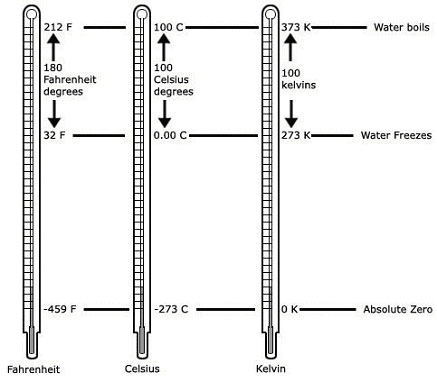 Work Period
Summary
Mini-Lesson
Exit Slip
Do Now
Introduction
Unit 2: Matter & Energy—It All Matters
Aim: How do we convert temperature 
between Celsius and Kelvin?
2.9
Conversion formula
Work Period
Summary
Mini-Lesson
Exit Slip
Do Now
Introduction
Unit 2: Matter & Energy—It All Matters
Aim: How do we convert temperature 
between Celsius and Kelvin?
2.9
Sample question #1
What Kelvin temperature is 
equivalent to 35oC?
Work Period
Summary
Mini-Lesson
Exit Slip
Do Now
Introduction
Unit 2: Matter & Energy—It All Matters
Aim: How do we convert temperature 
between Celsius and Kelvin?
2.9
Sample question #2
What Celsius temperature is 
equivalent to 298K?
Work Period
Summary
Mini-Lesson
Exit Slip
Do Now
Introduction
Unit 2: Matter & Energy—It All Matters
Aim: How do we convert temperature 
between Celsius and Kelvin?
2.9
Some more to try…
Work Period
Summary
Mini-Lesson
Exit Slip
Do Now
Introduction
Unit 2: Matter & Energy—It All Matters
Aim: How do we convert temperature 
between Celsius and Kelvin?
2.9
In a lab, you measure four liquids and got the following temperatures. List the following temperatures in order from least to greatest.  SHOW WORK! 
293 K
38oC
42K
61oC
Then list the temperatures above from the most kinetic energy to the least kinetic energy. Explain your reasoning.
Work Period
Exit Slip
Introduction
Do Now
Mini-Lesson
Summary
Unit 2: Matter & Energy—It All Matters
Aim: How do we convert temperature 
between Celsius and Kelvin?
2.9
Work period
Complete pages 25-26
Work Period
Exit Slip
Introduction
Do Now
Mini-Lesson
Summary
Unit 2: Matter & Energy—It All Matters
Aim: How do we convert temperature 
between Celsius and Kelvin?
2.9
HOMEWORK:

Complete rest of 3.8
in the packet for homework
Work Period
Exit Slip
Introduction
Do Now
Mini-Lesson
Summary
Unit 2: Matter & Energy—It All Matters
Aim: How do we convert temperature 
between Celsius and Kelvin?
2.9
Exit Slip
Make sure you get your trackers checked!
Exit Slip
Introduction
Do Now
Mini-Lesson
Summary
Work Period